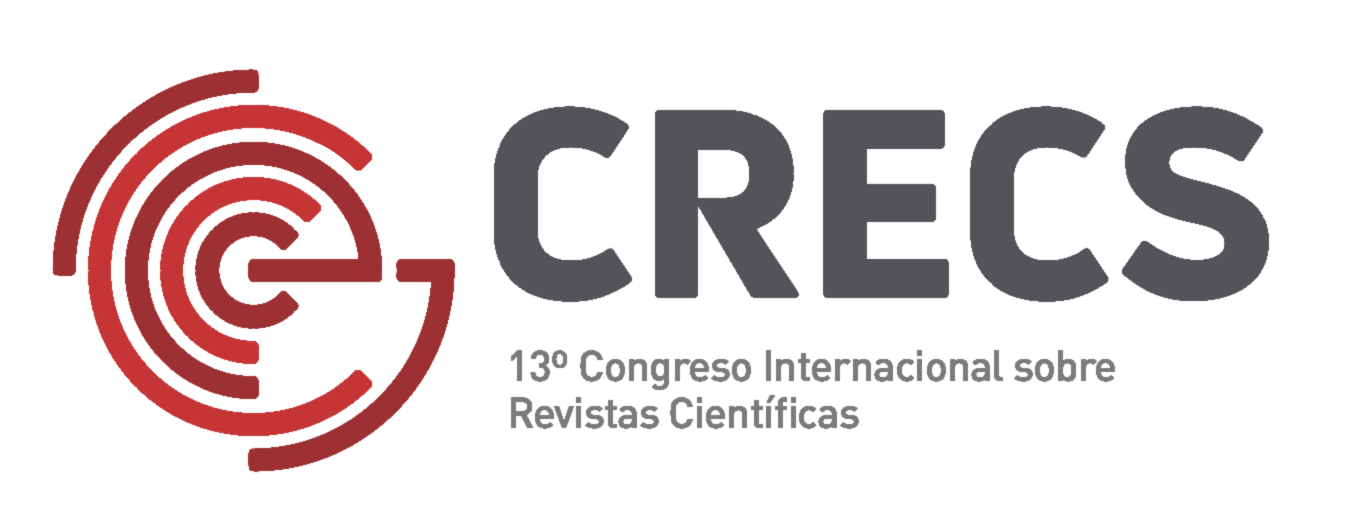 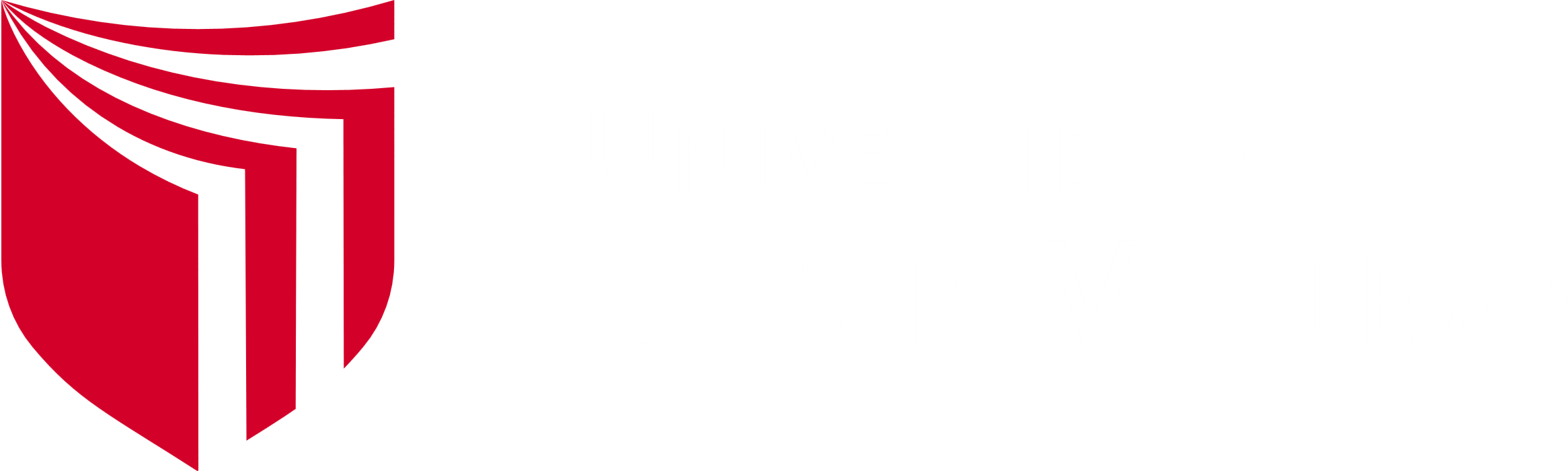 MEJORA DE PROCESOS DE LAS REVISTAS CIENTÍFICAS DE LA UNIVERSIDAD CÉSAR VALLEJO: UNA LECCIÓN DE REFORMA DE POLÍTICAS EDITORIALES
Wileidys Artigas
Directora de High Rate Consulting, USA
Miembro fundador de Weeditors.org
wileartigas@gmail.com
Joel Acuña Zavaleta
Director del Centro de Difusión Científica
y Tecnológica de la Universidad César Vallejo
jacunaz@ucv.edu.pe
Jorge Salas Ruiz
Vicerrector de Investigación de
la Universidad César Vallejo
jsalas@ucv.edu.pe
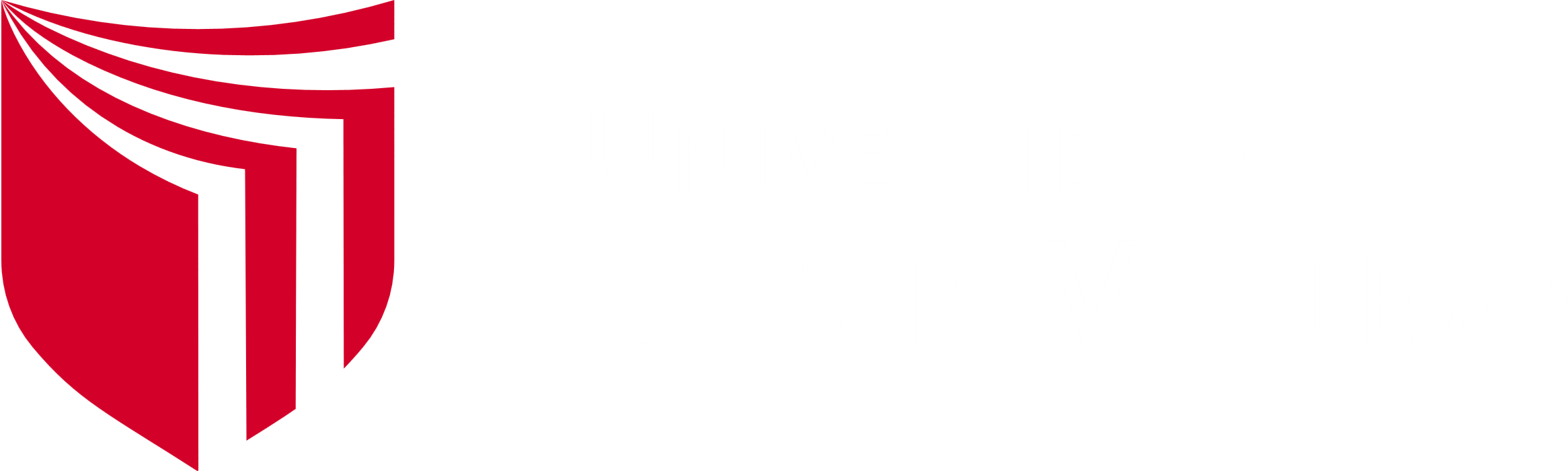 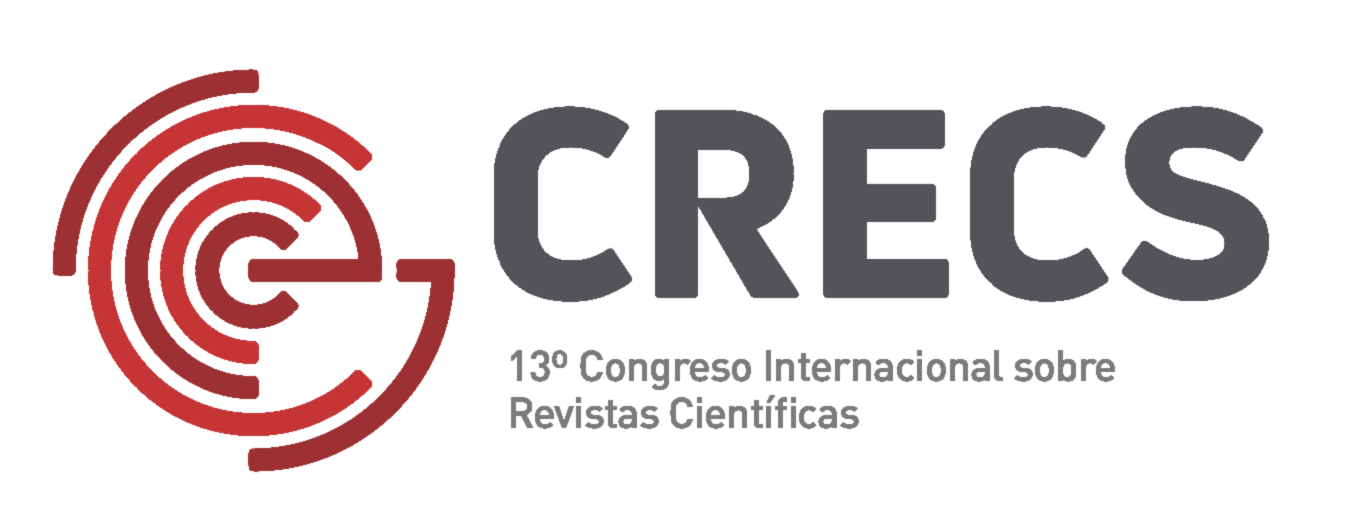 Objetivo y metodología
Presentar la mejora de los procesos de las revistas tomando en cuenta las variaciones que esto ha requerido en cuanto a las políticas editoriales de la Universidad
La metodología es la recolección de datos desde el portal de revistas de la UCV para mostrar las mejoras y la revisión de la Directiva de revistas (en proceso de actualización)
MEJORA DE PROCESOS DE LAS REVISTAS CIENTÍFICAS DE LA UNIVERSIDAD CÉSAR VALLEJO: UNA LECCIÓN DE REFORMA DE POLÍTICAS EDITORIALES
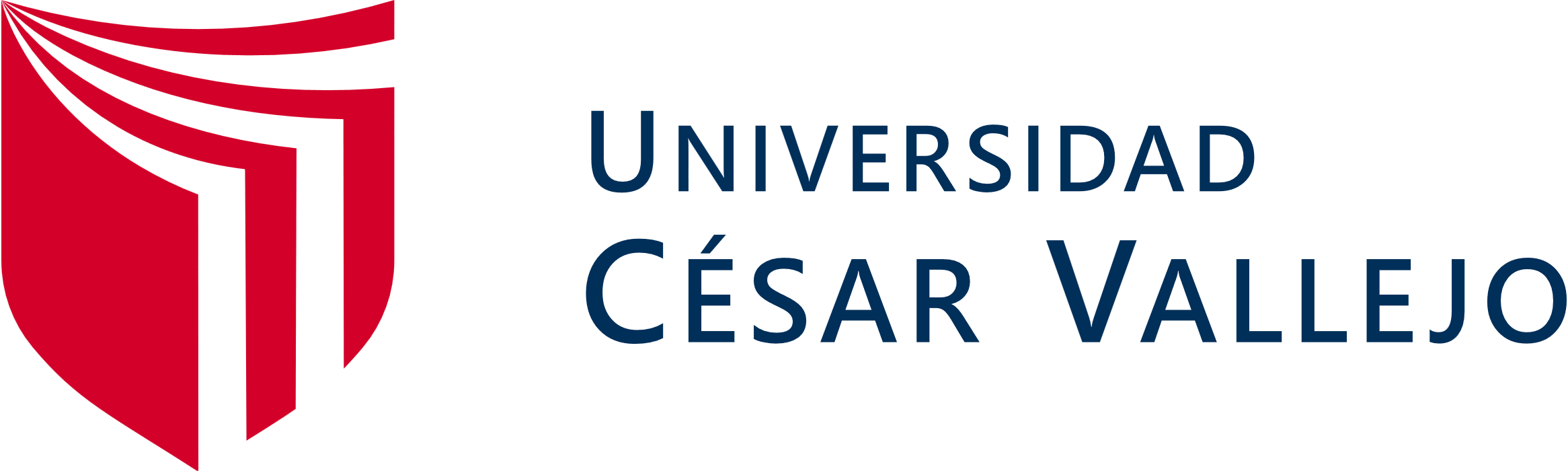 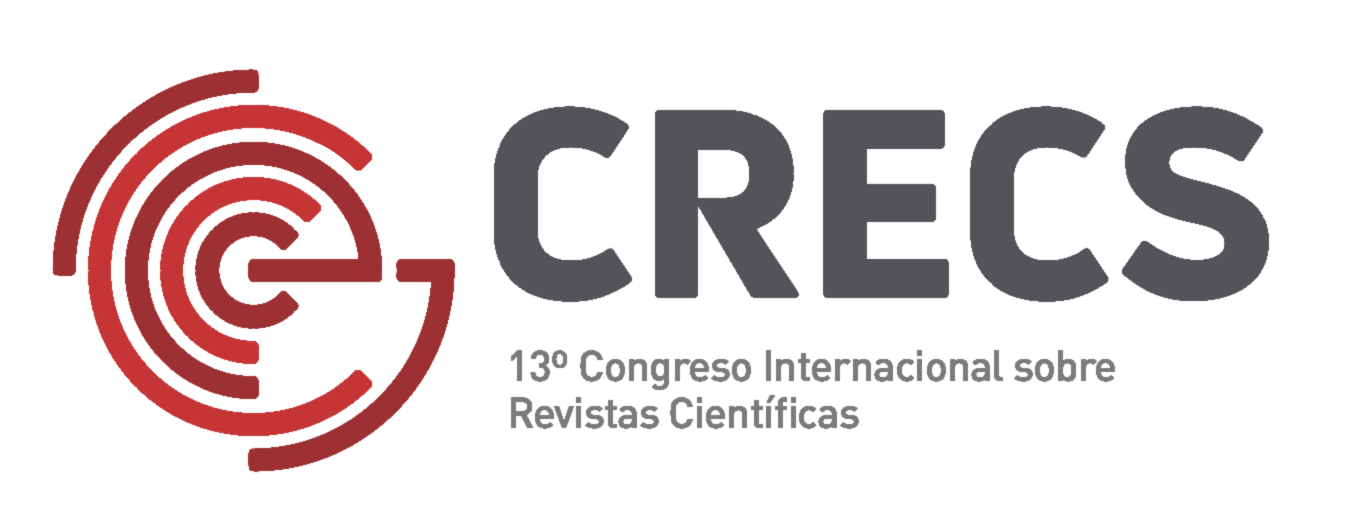 Portal de Revistas
Se cuenta con un portal donde están todas las revistas de la universidad https://revistas.ucv.edu.pe/
En este portal existen actualmente 16 revistas, de las cuales 4 aparecen como descontinuadas, 6 en proceso de actualización/ revisión y 6 que se encuentran actualizadas en una segunda fase de mejora
MEJORA DE PROCESOS DE LAS REVISTAS CIENTÍFICAS DE LA UNIVERSIDAD CÉSAR VALLEJO: UNA LECCIÓN DE REFORMA DE POLÍTICAS EDITORIALES
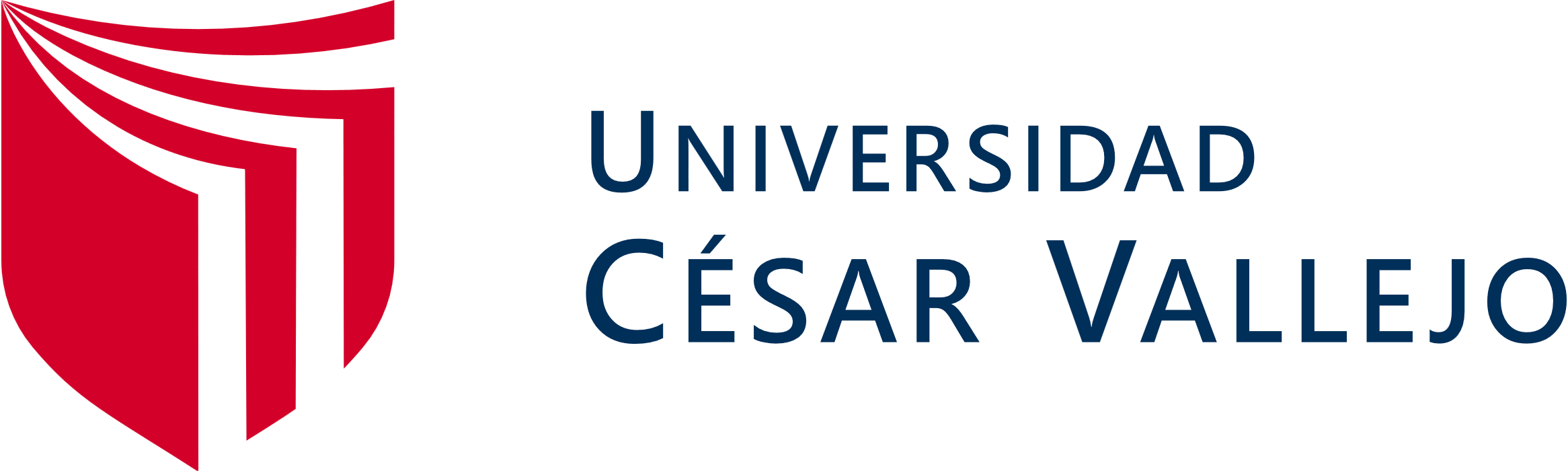 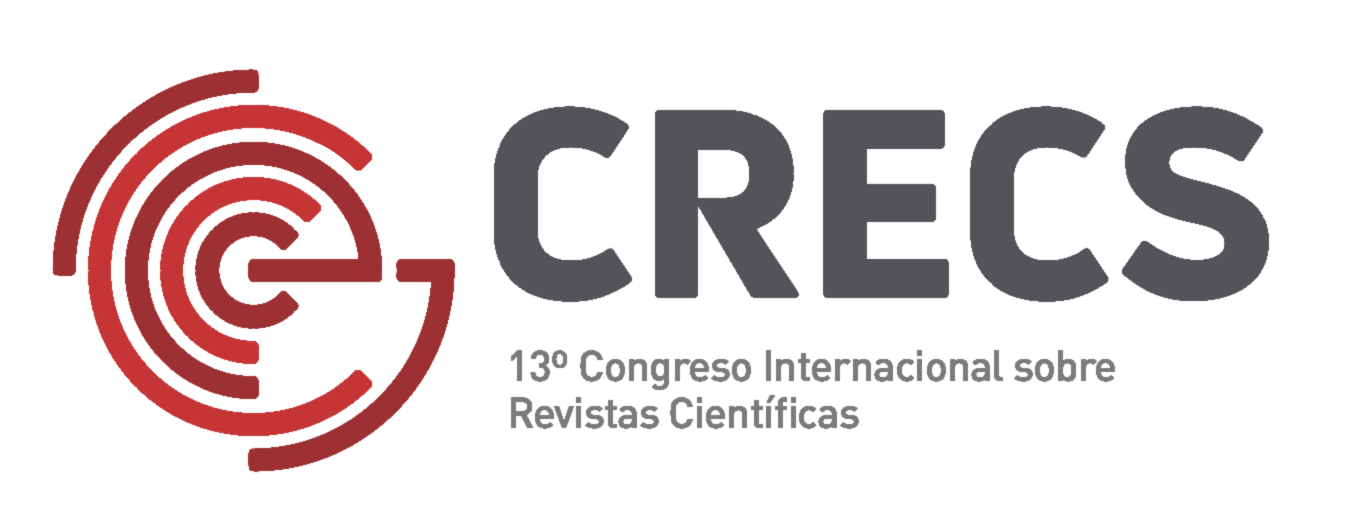 Logros de las revistas en el 2023-2024
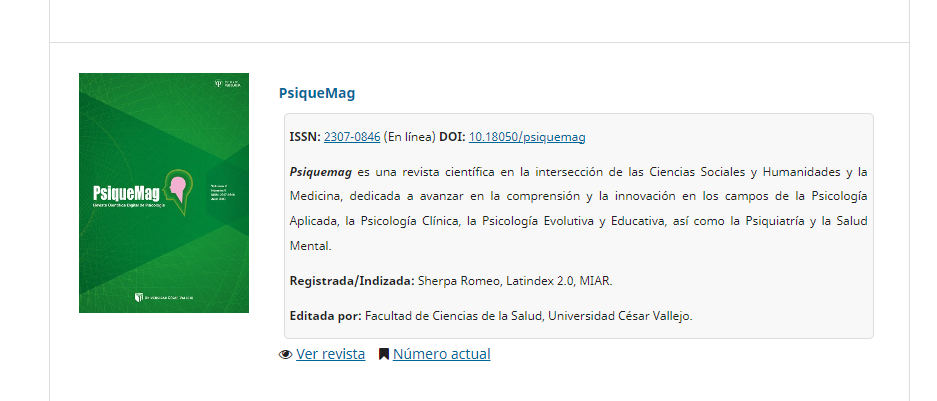 Actualización de sus políticas editoriales
Ampliación de su comité editorial, aceptación del Dr. Alessio Bellato del Reino Unido como editor internacional de la revista (Psiquemag)
Postulación y aceptación en DOAJ
Postulación a Scopus
Publicación en inglés de 2do 2023 y 1ero 2024
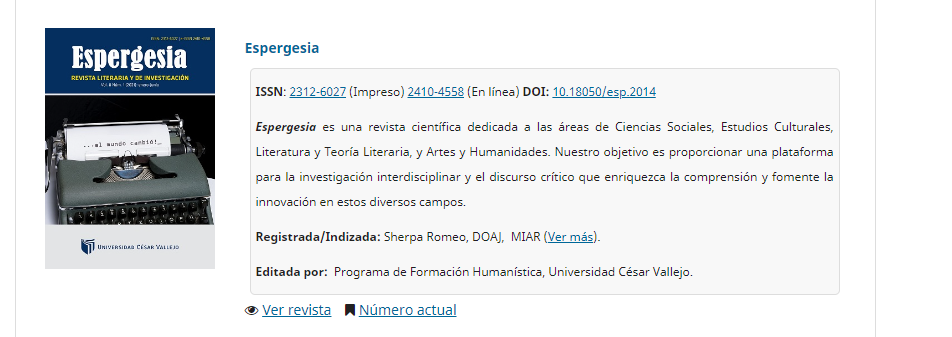 MEJORA DE PROCESOS DE LAS REVISTAS CIENTÍFICAS DE LA UNIVERSIDAD CÉSAR VALLEJO: UNA LECCIÓN DE REFORMA DE POLÍTICAS EDITORIALES
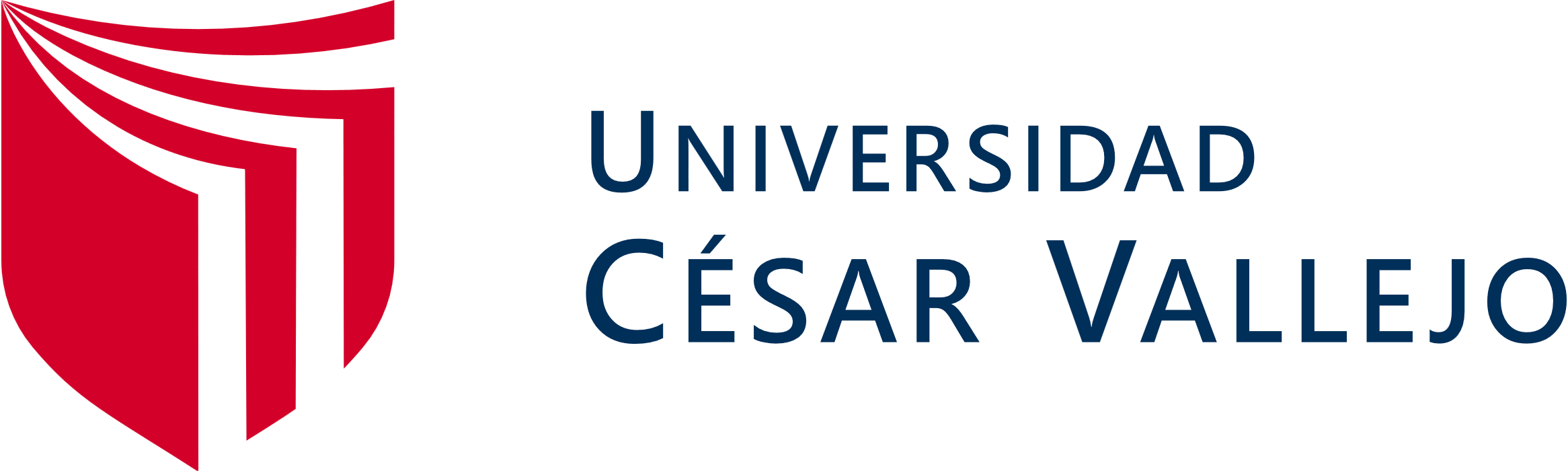 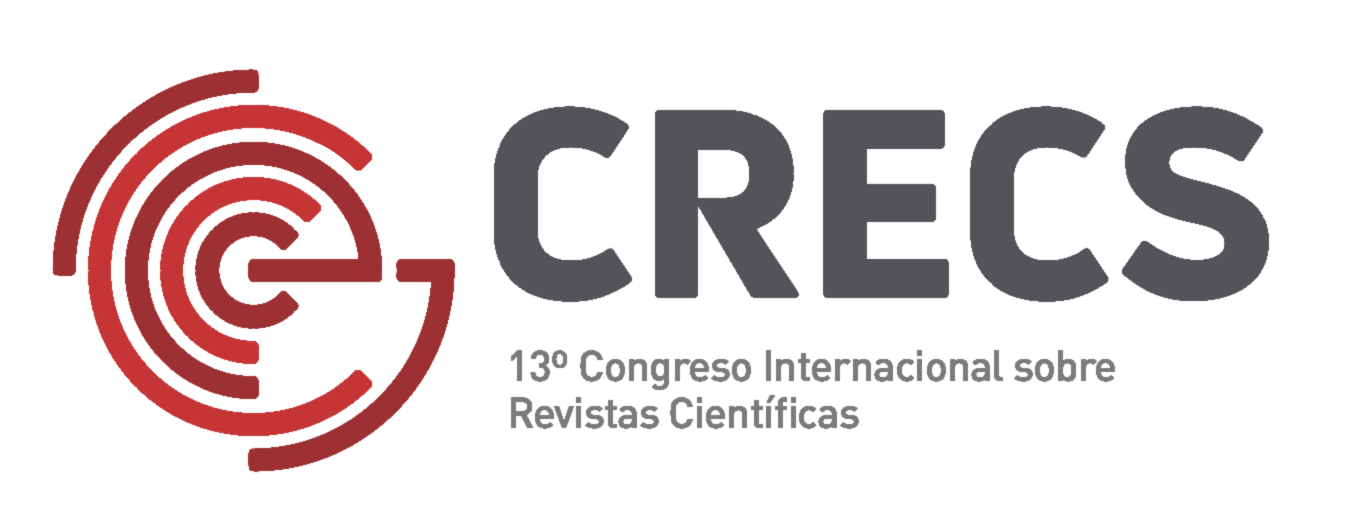 Logros de las revistas en el 2023-2024
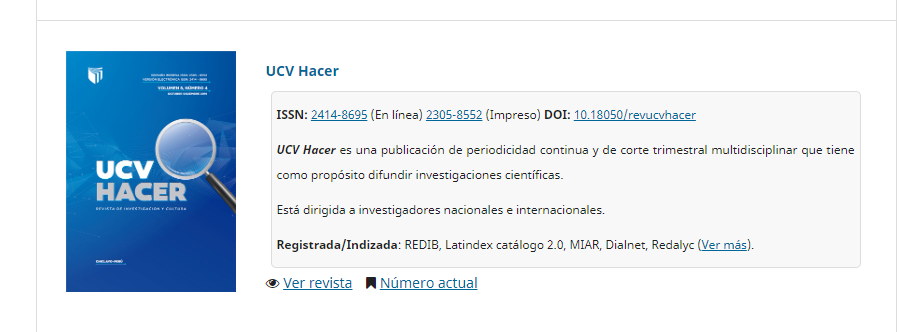 Actualización de políticas editoriales
Inclusión de investigadores internacionales en el comité
Revisión del área de conocimiento
Publicación en inglés de 3ro 2023
MEJORA DE PROCESOS DE LAS REVISTAS CIENTÍFICAS DE LA UNIVERSIDAD CÉSAR VALLEJO: UNA LECCIÓN DE REFORMA DE POLÍTICAS EDITORIALES
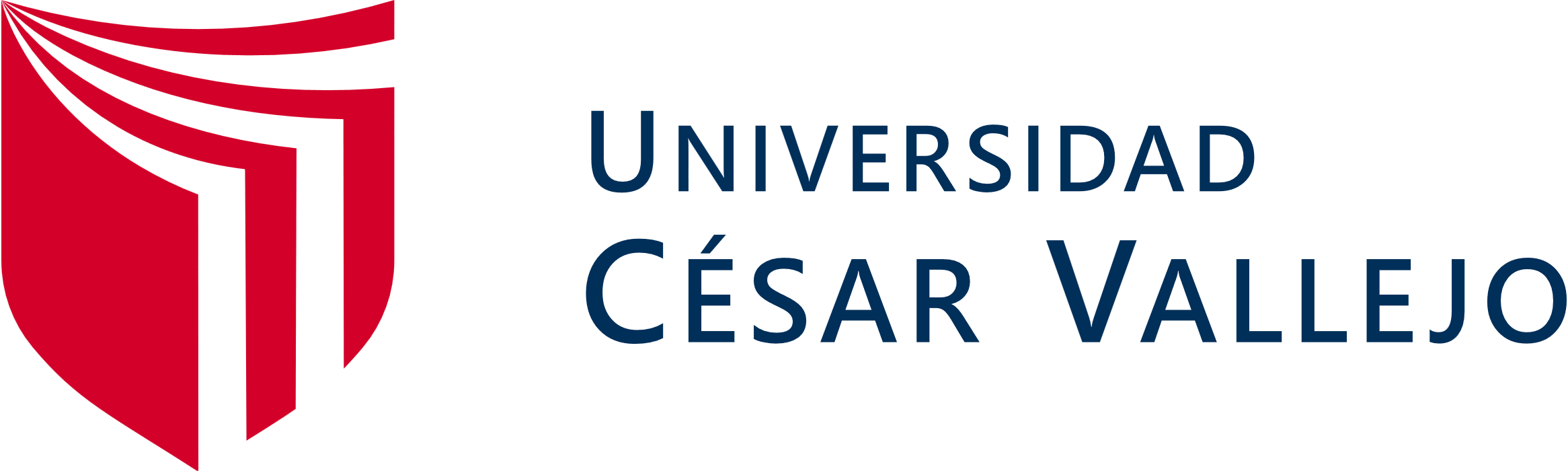 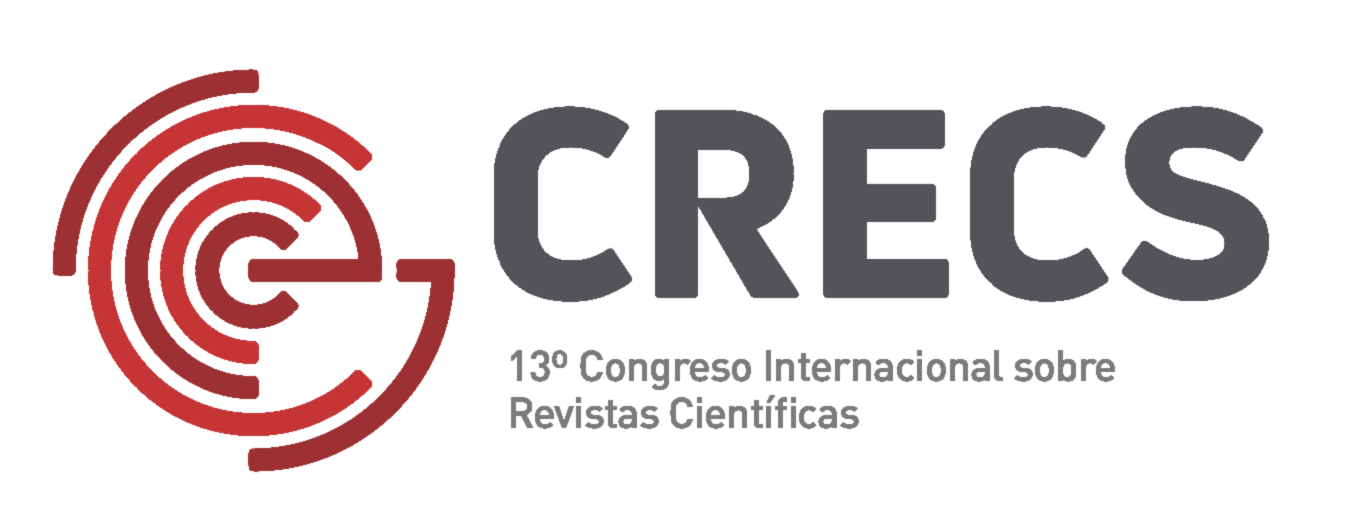 Logros de las revistas en el 2023-2024
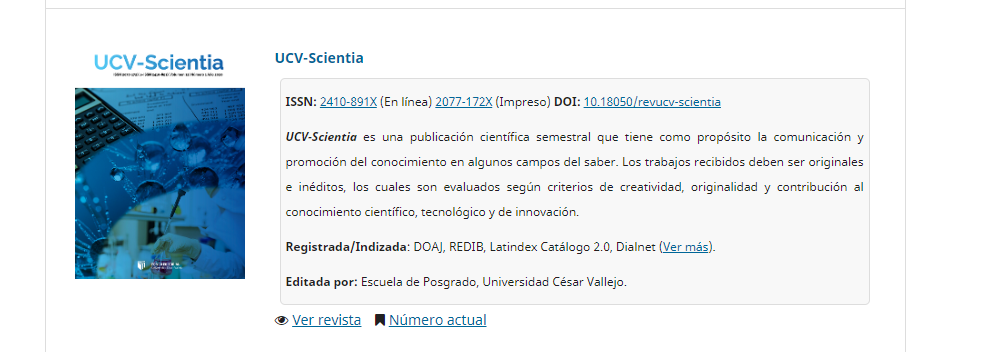 Renovación del equipo editorial
Actualización de políticas editoriales
Nuevo diseño de portada y maquetas
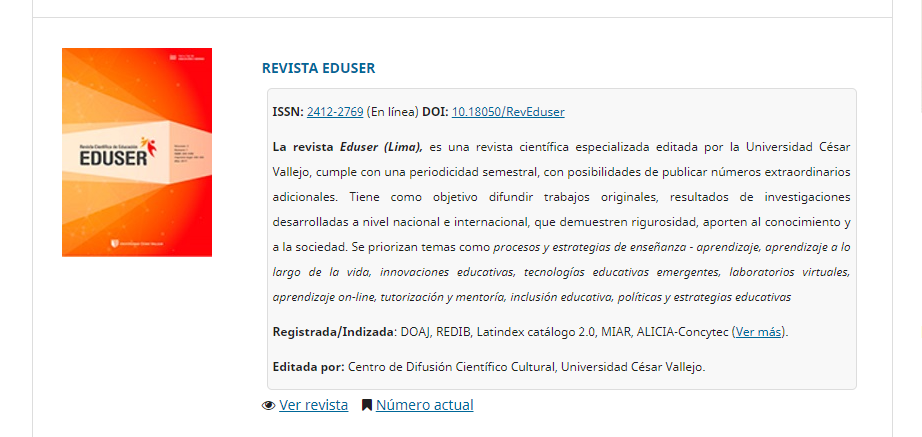 MEJORA DE PROCESOS DE LAS REVISTAS CIENTÍFICAS DE LA UNIVERSIDAD CÉSAR VALLEJO: UNA LECCIÓN DE REFORMA DE POLÍTICAS EDITORIALES
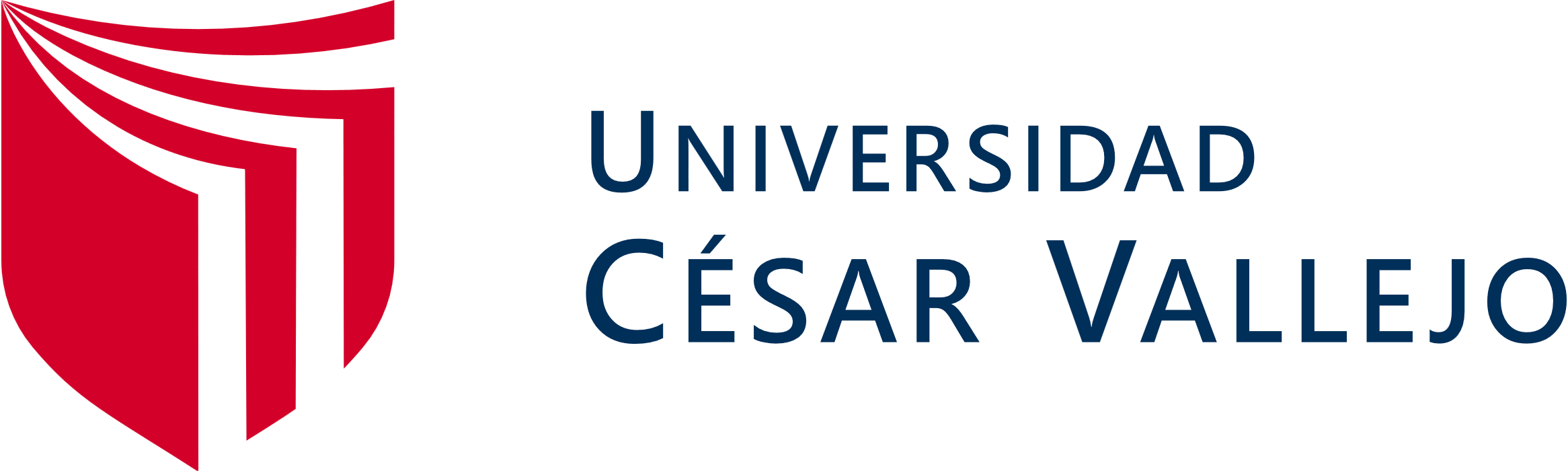 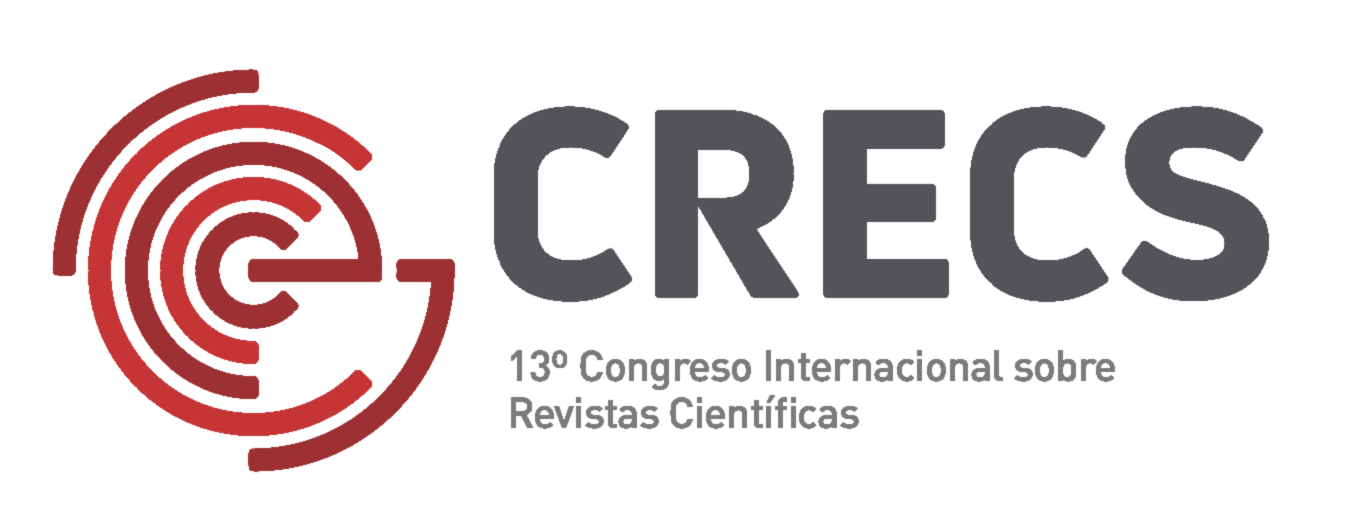 Logros de las revistas en el 2023-2024
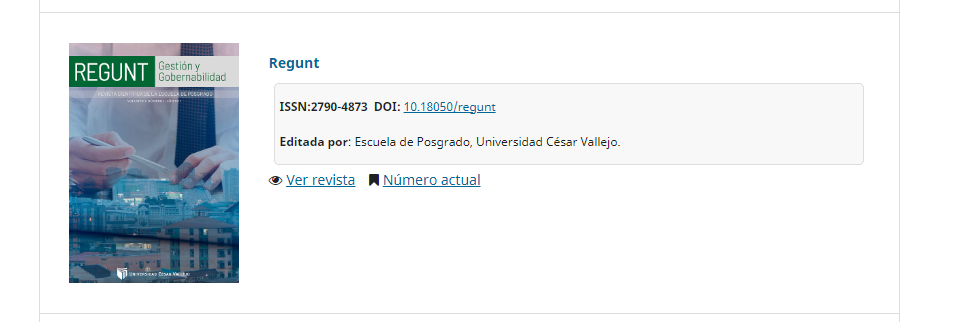 Actualización de políticas editoriales
Trabajo en seguimiento y revisión de calidad de documentos
MEJORA DE PROCESOS DE LAS REVISTAS CIENTÍFICAS DE LA UNIVERSIDAD CÉSAR VALLEJO: UNA LECCIÓN DE REFORMA DE POLÍTICAS EDITORIALES
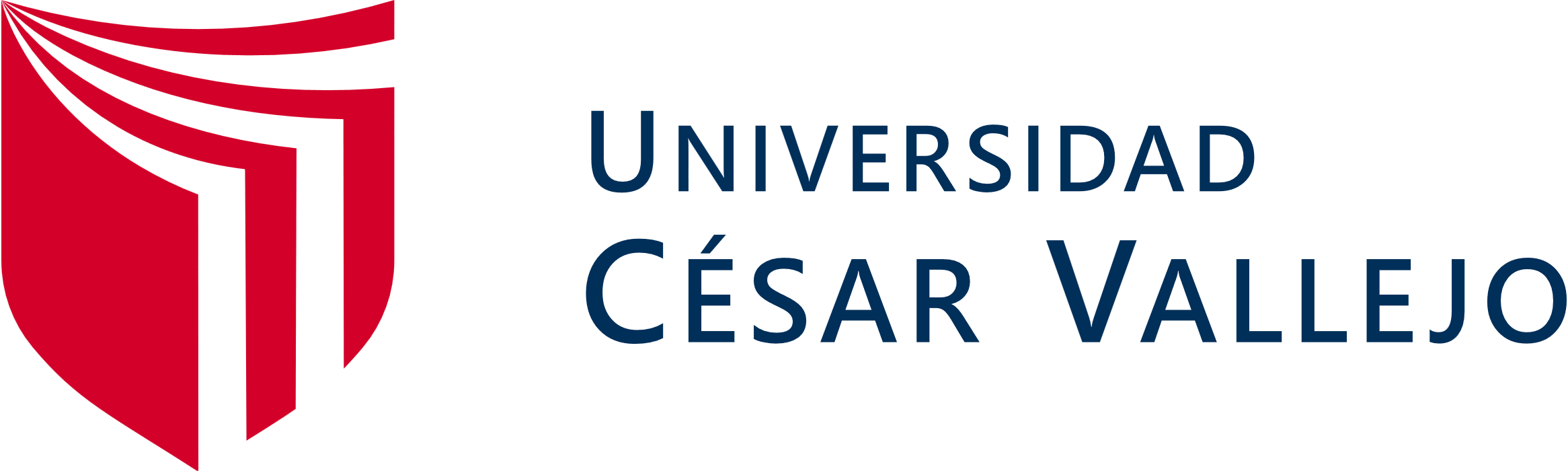 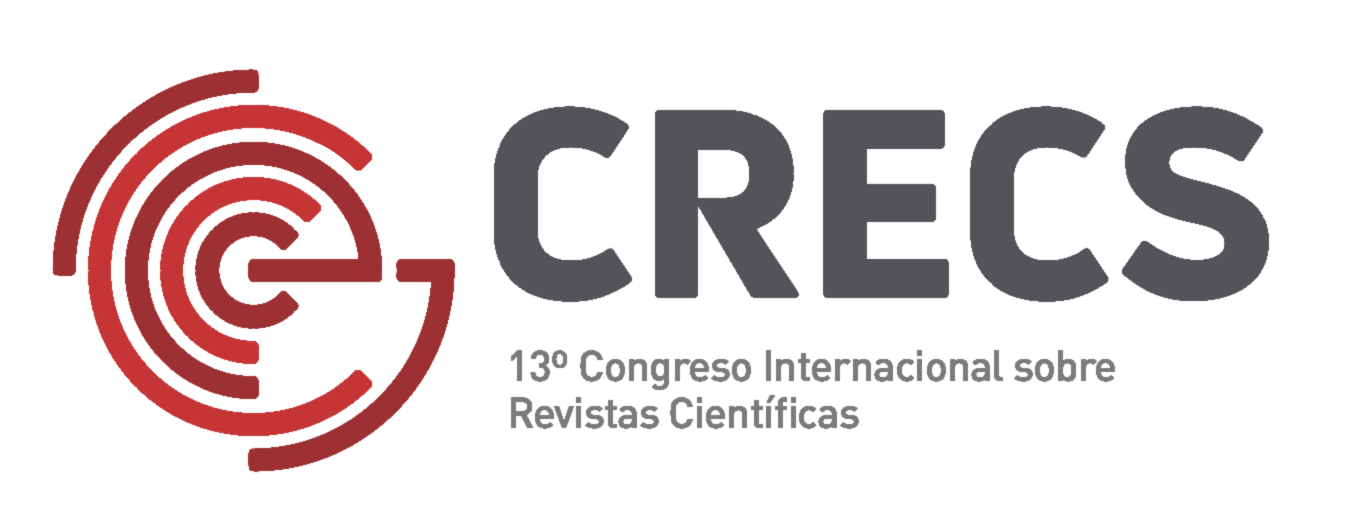 Algunos datos
MEJORA DE PROCESOS DE LAS REVISTAS CIENTÍFICAS DE LA UNIVERSIDAD CÉSAR VALLEJO: UNA LECCIÓN DE REFORMA DE POLÍTICAS EDITORIALES
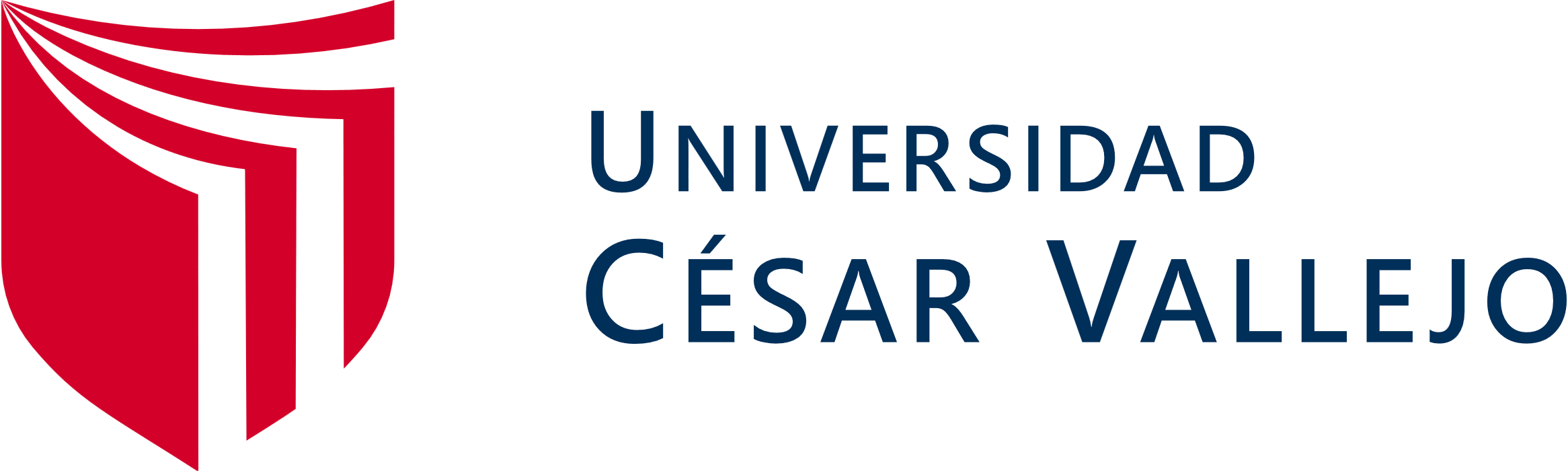 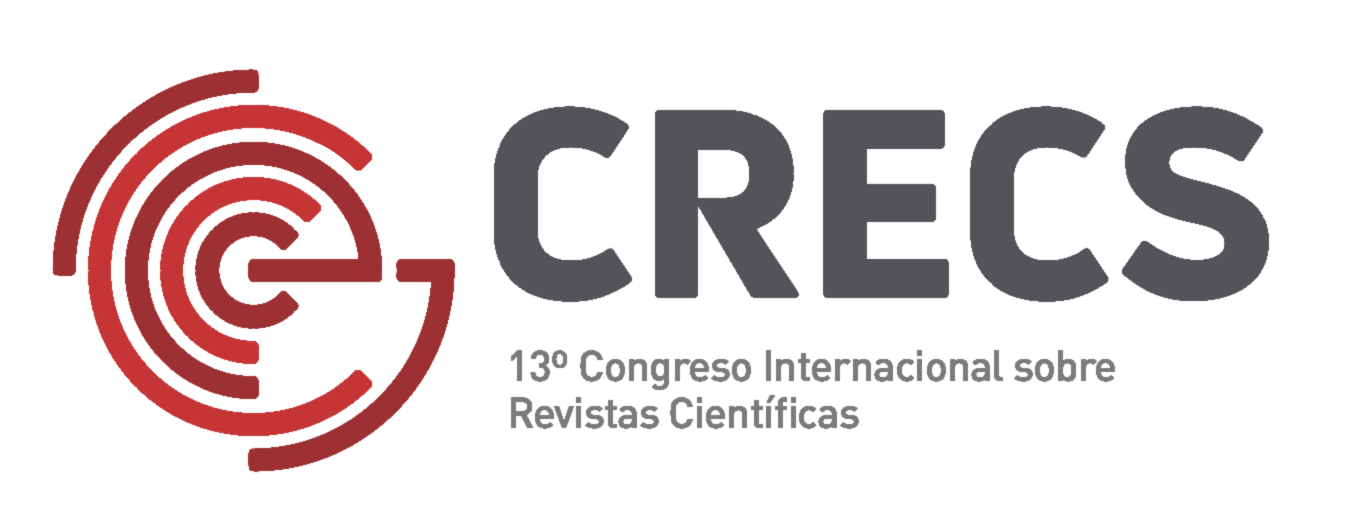 Avance en la Directiva de Revistas
Continúa >>
MEJORA DE PROCESOS DE LAS REVISTAS CIENTÍFICAS DE LA UNIVERSIDAD CÉSAR VALLEJO: UNA LECCIÓN DE REFORMA DE POLÍTICAS EDITORIALES
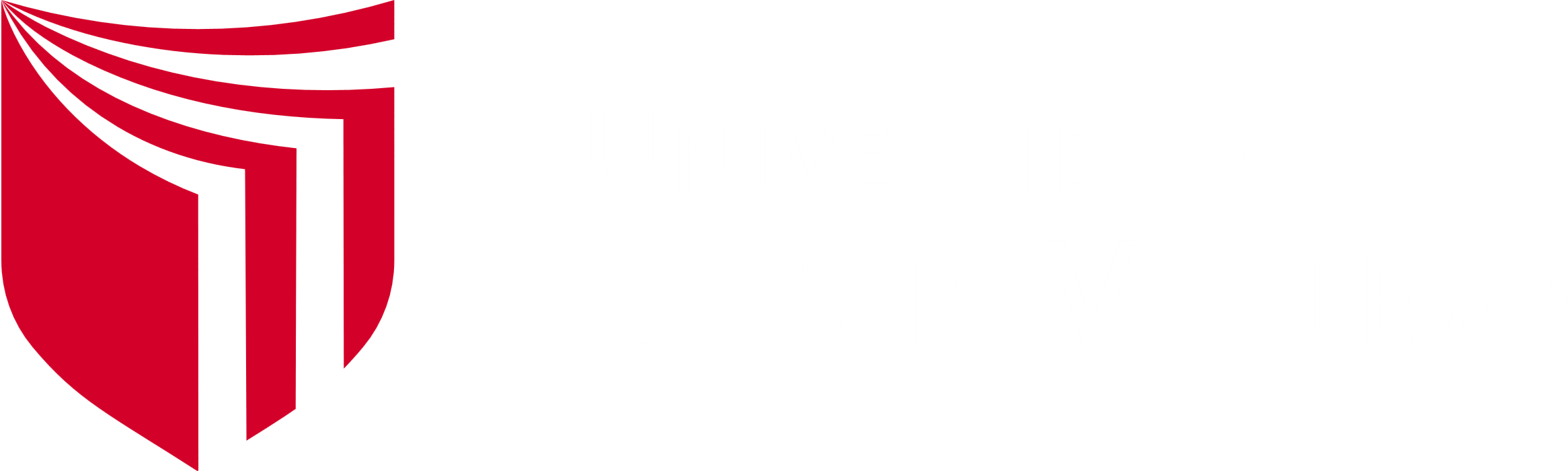 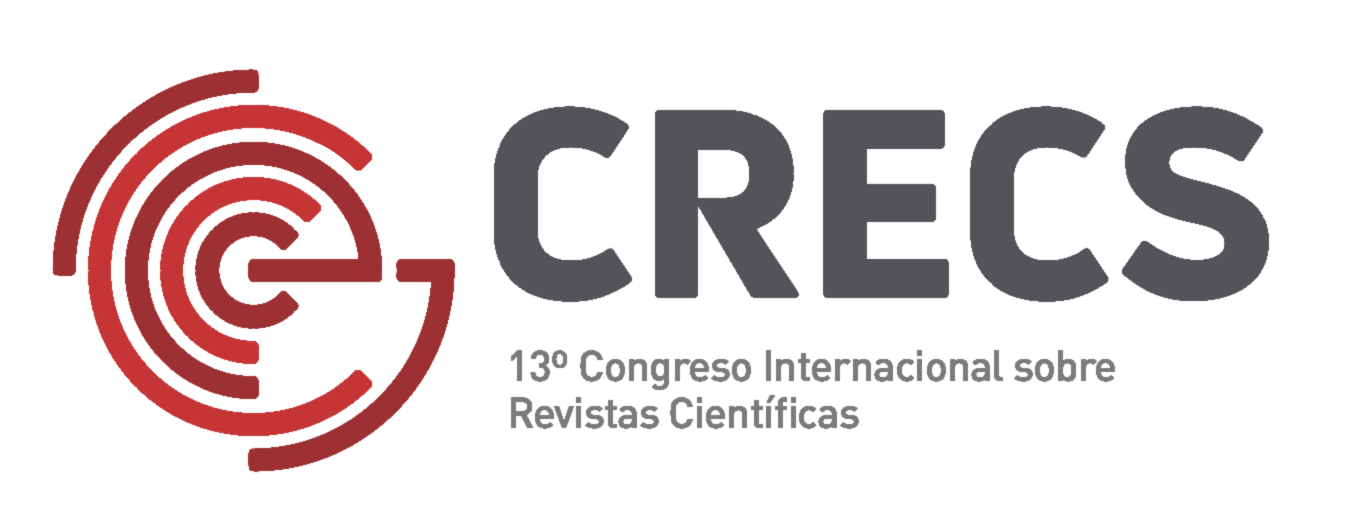 Avance en la Directiva de Revistas
MEJORA DE PROCESOS DE LAS REVISTAS CIENTÍFICAS DE LA UNIVERSIDAD CÉSAR VALLEJO: UNA LECCIÓN DE REFORMA DE POLÍTICAS EDITORIALES
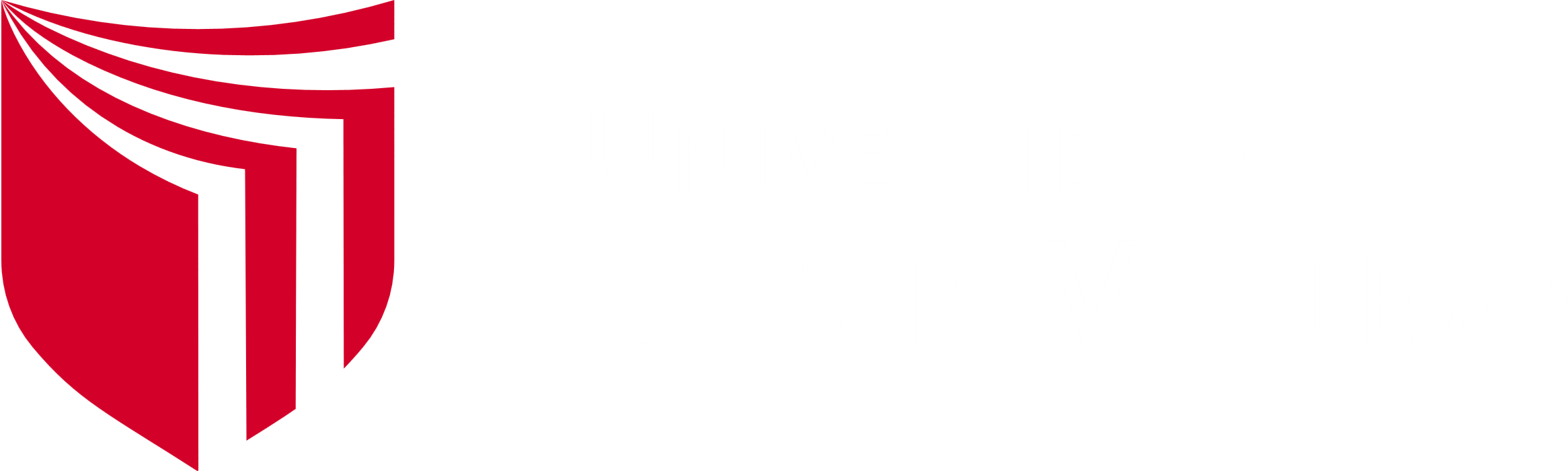 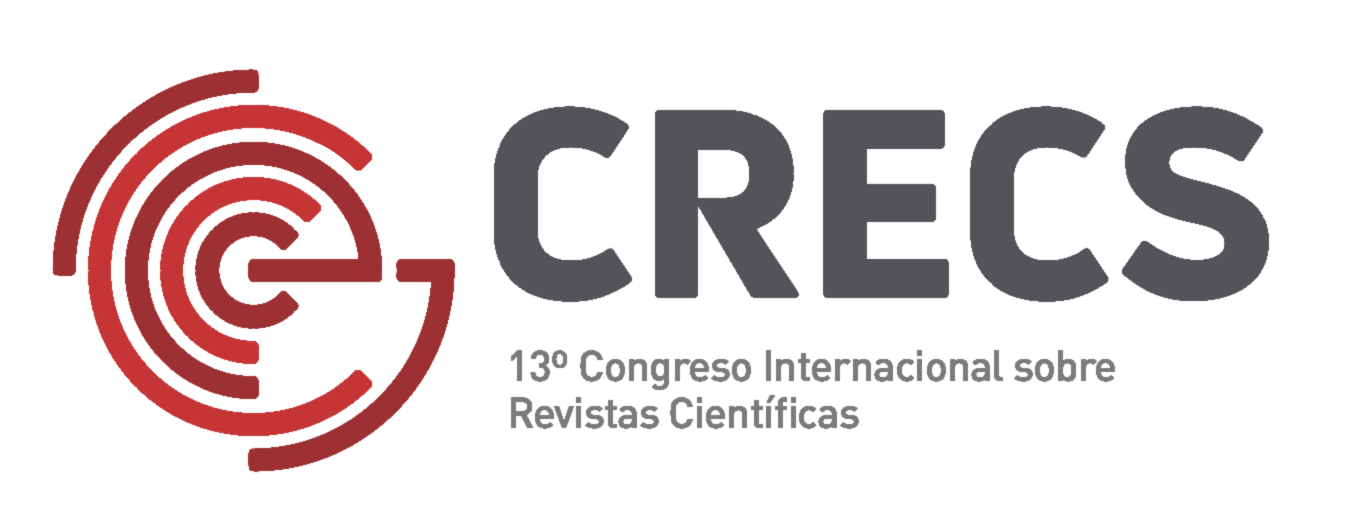 Conclusiones y destacado final
Entre los resultados a mostrar se encuentran: 4 revistas se encuentran en DOAJ (Espergesia, UCV Scientia, Eduser y Psiquemag) y 4 en Latindex 2.0 (Espergesia, UCV Scientia, Eduser y Psiquemag), 7 revistas tienen registrados sus políticas de acceso abierto en Sherpa Romeo (Espergesia, INGnosis, Psiquemag, REGUNT: Gestión y Gobernabilidad, Jang: Revista de Investigación de Estudiantes de Psicología, UCV Hacer y UCV-Scientia)
MEJORA DE PROCESOS DE LAS REVISTAS CIENTÍFICAS DE LA UNIVERSIDAD CÉSAR VALLEJO: UNA LECCIÓN DE REFORMA DE POLÍTICAS EDITORIALES
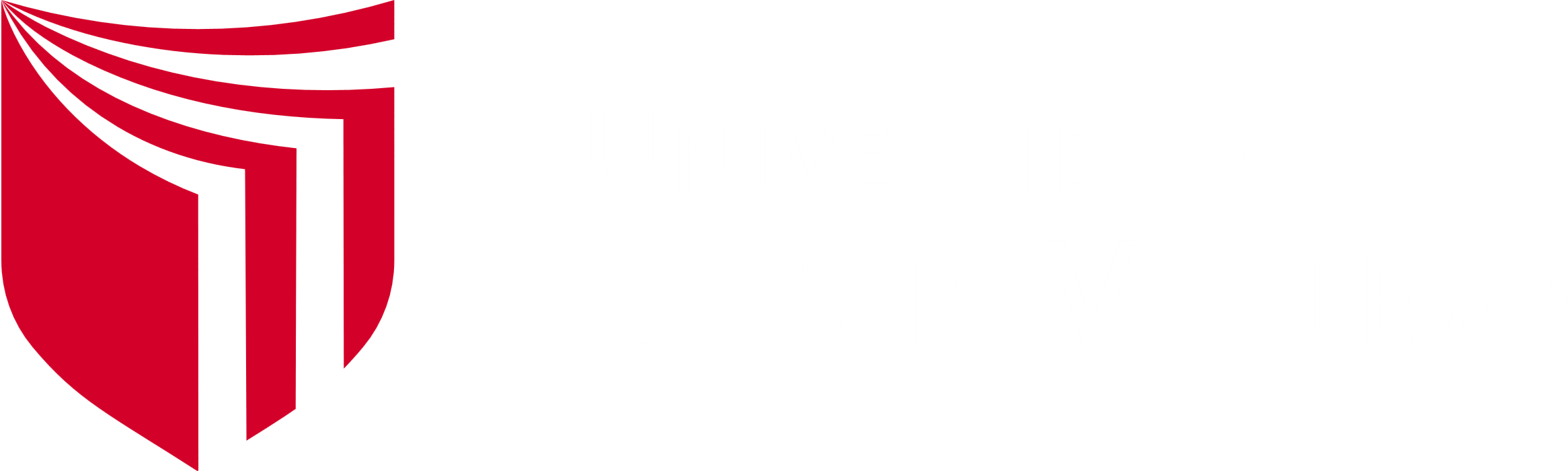 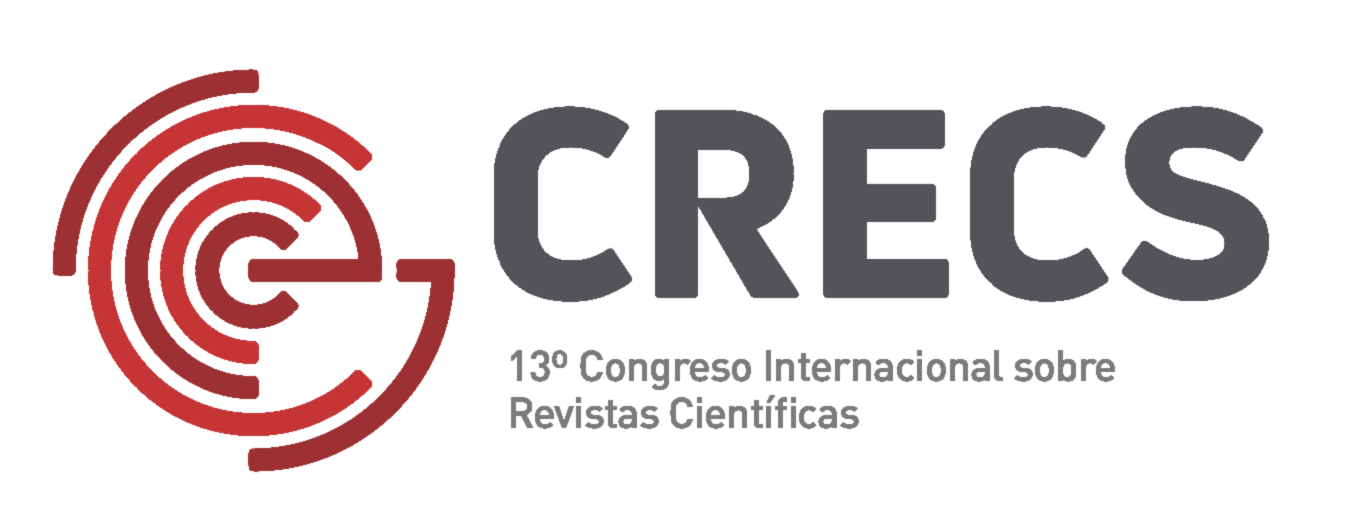 Conclusiones y destacado final
Se está trabajando con la consolidación de las políticas editoriales de la universidad, de manera que exista un lineamiento institucional sobre la mejora, desarrollo, promoción e incluso descontinuación de estas. Se espera seguir avanzando con miras a la mejora de los procesos y postulación a índices internacionales de impacto (WoS y Scopus) a medida que cada revista se encuentre preparada para ello
MEJORA DE PROCESOS DE LAS REVISTAS CIENTÍFICAS DE LA UNIVERSIDAD CÉSAR VALLEJO: UNA LECCIÓN DE REFORMA DE POLÍTICAS EDITORIALES
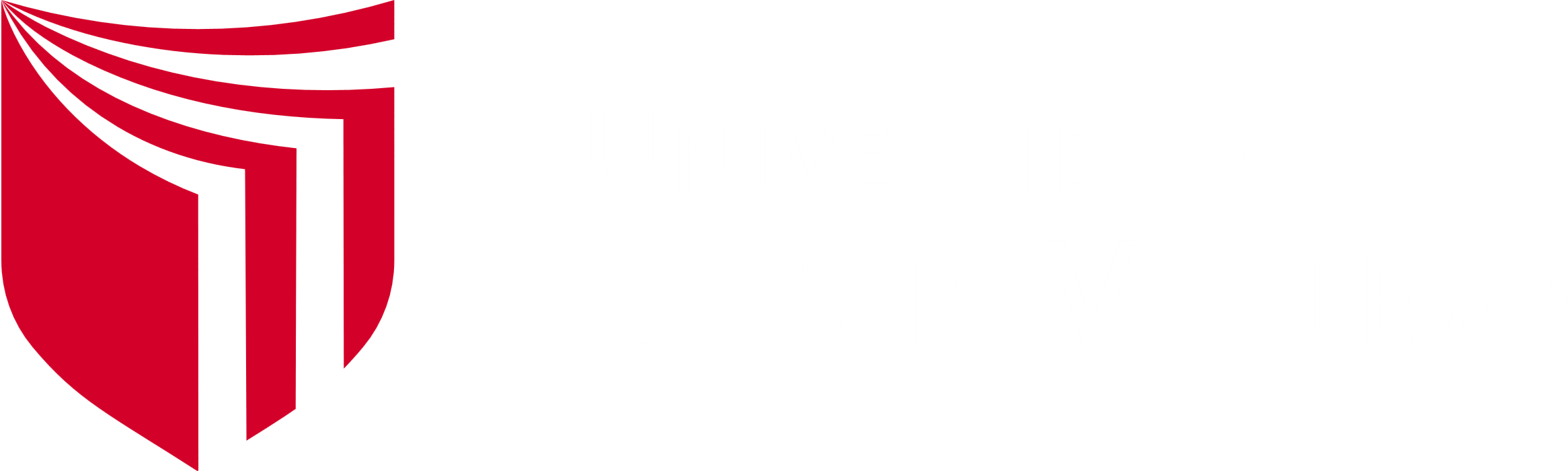 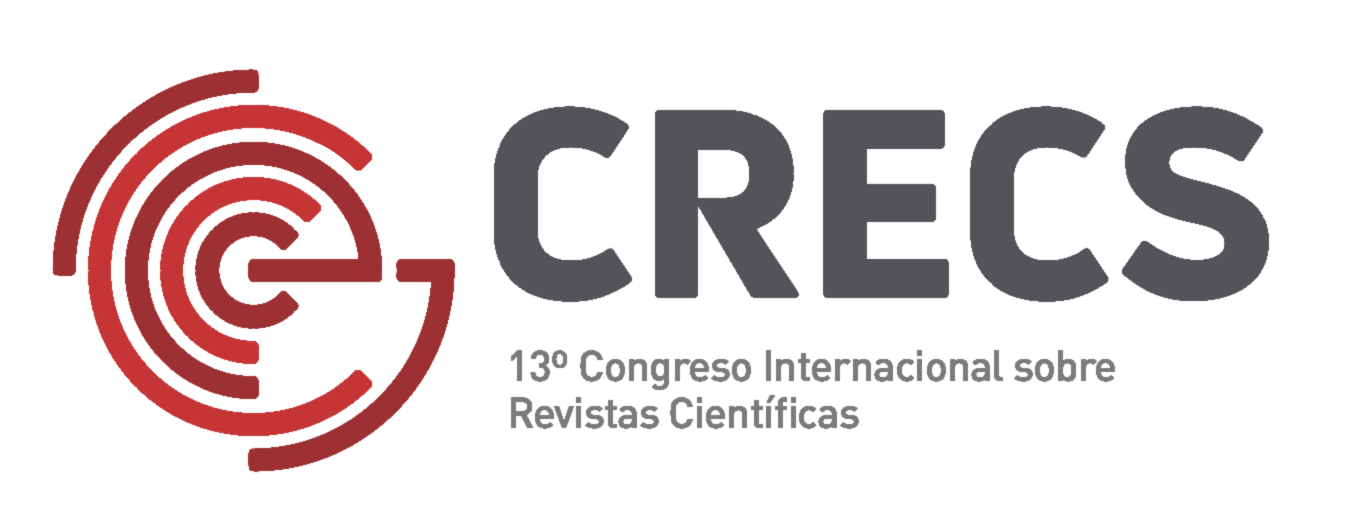 ucv.edu.pe
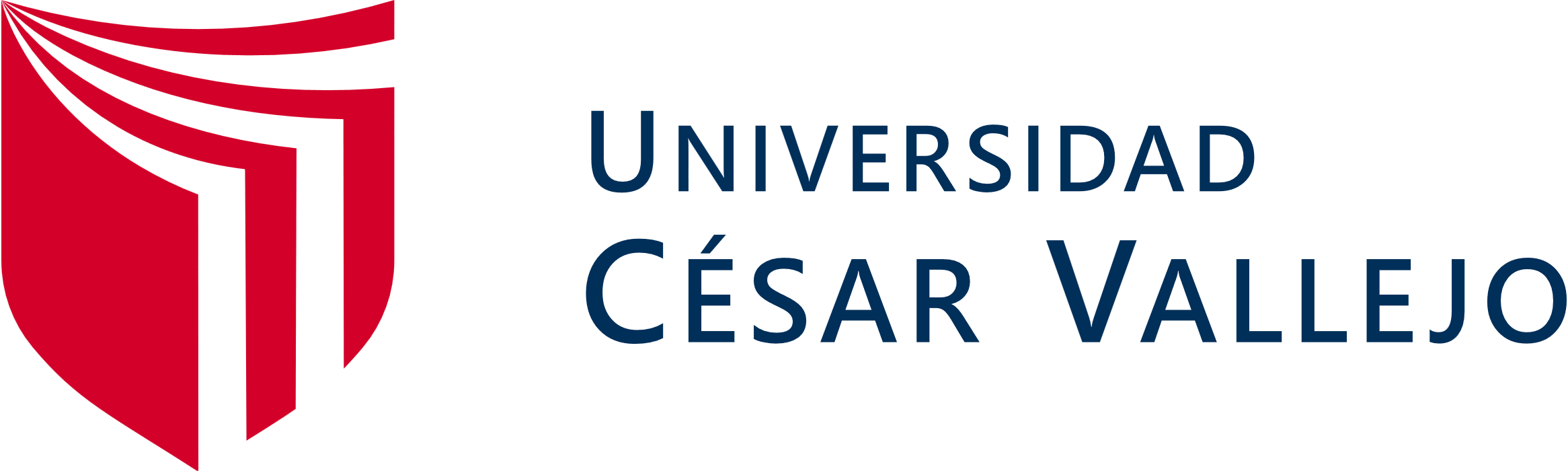 Todos los derechos reservados
Universidad César Vallejo, 2024